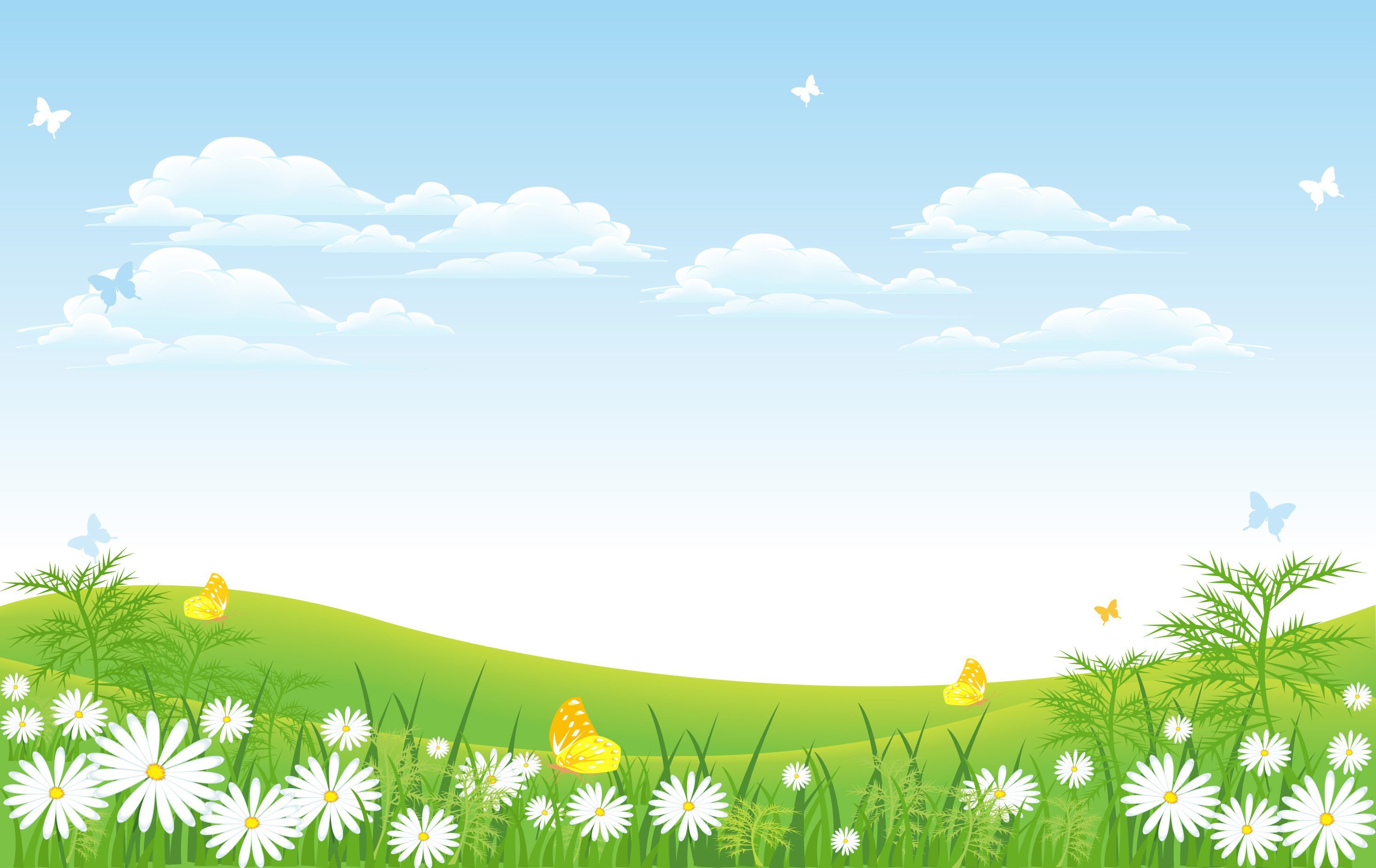 Муниципальное бюджетное общеобразовательное  учреждение 
«Средняя общеобразовательная школа №48»
Городской оздоровительный лагерь «Солнышко»
летняя смена
1- 28 июня
2023 год
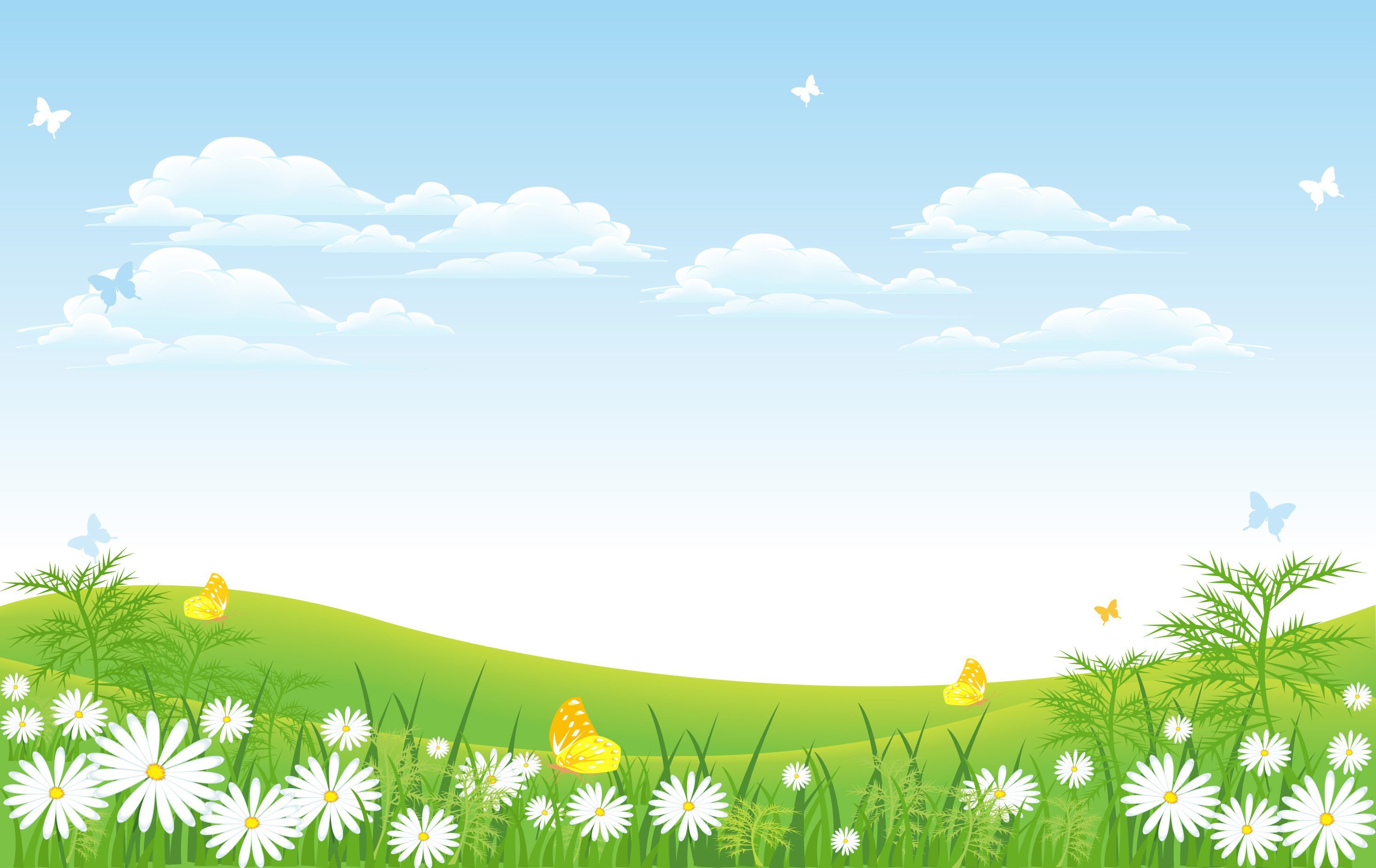 Сроки работы лагеря и отряды
01.06.2023 – начало лагерной смены 
28.06.2023- последний день работы лагеря
Лагерь НЕ РАБОТАЕТ 12 июня 
Лагерь сможет принять 128 человек из них 14 из многодетных семей и 2 из ТЖС!
4 обычных отряда и 2 плавательных!
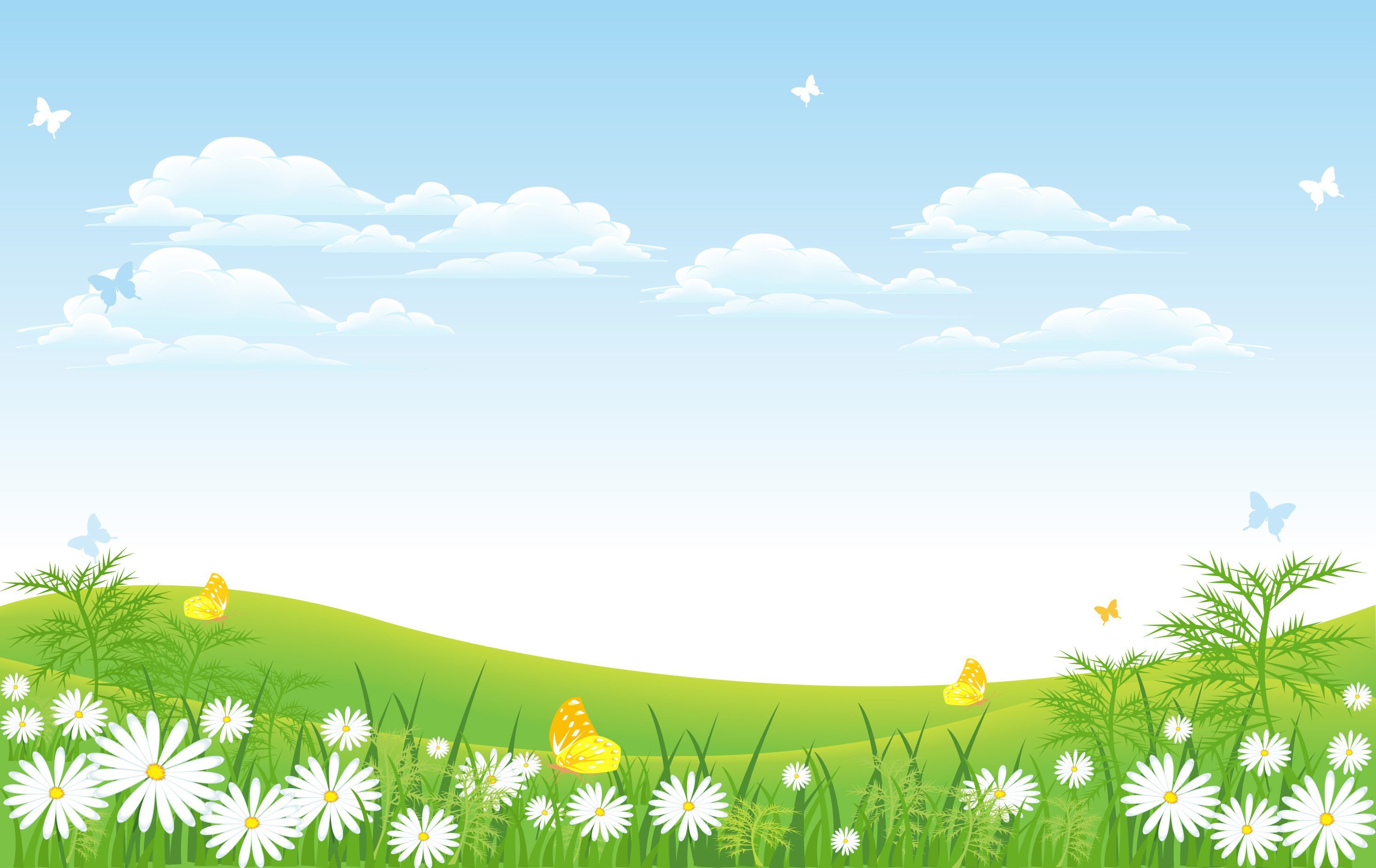 РЕЖИМ ДНЯ
8.30 – приход детей
8.45 – зарядка, линейка
9.00 – завтрак
9.30 – 13.00 – отрядные мероприятия, работа кружков, оздоровительные процедуры
13.00-13.30  – обед 
13.30-14.30- отрядные мероприятия 
14.30- уход домой
СЕТКА МЕРОПРИЯТИЙ
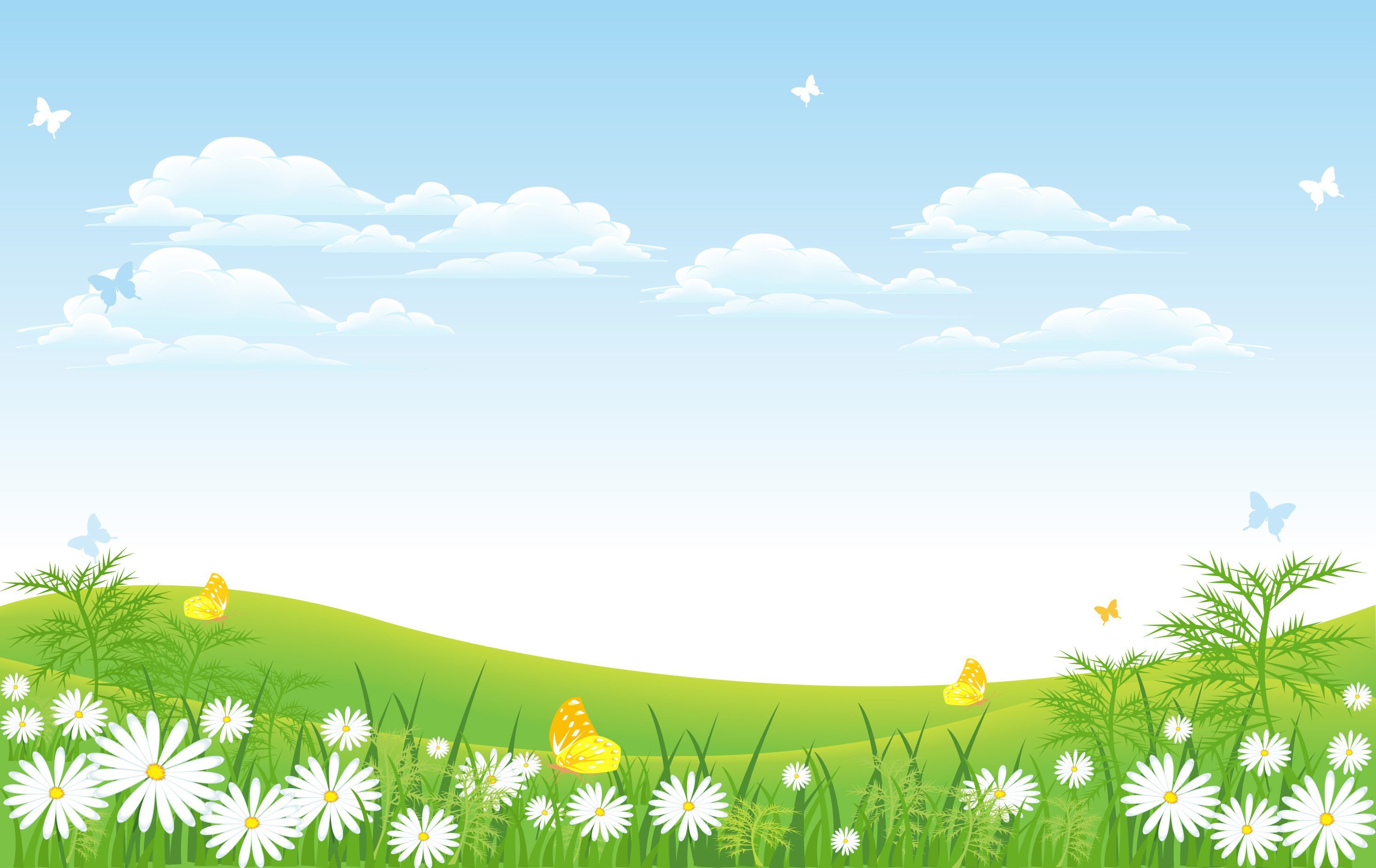 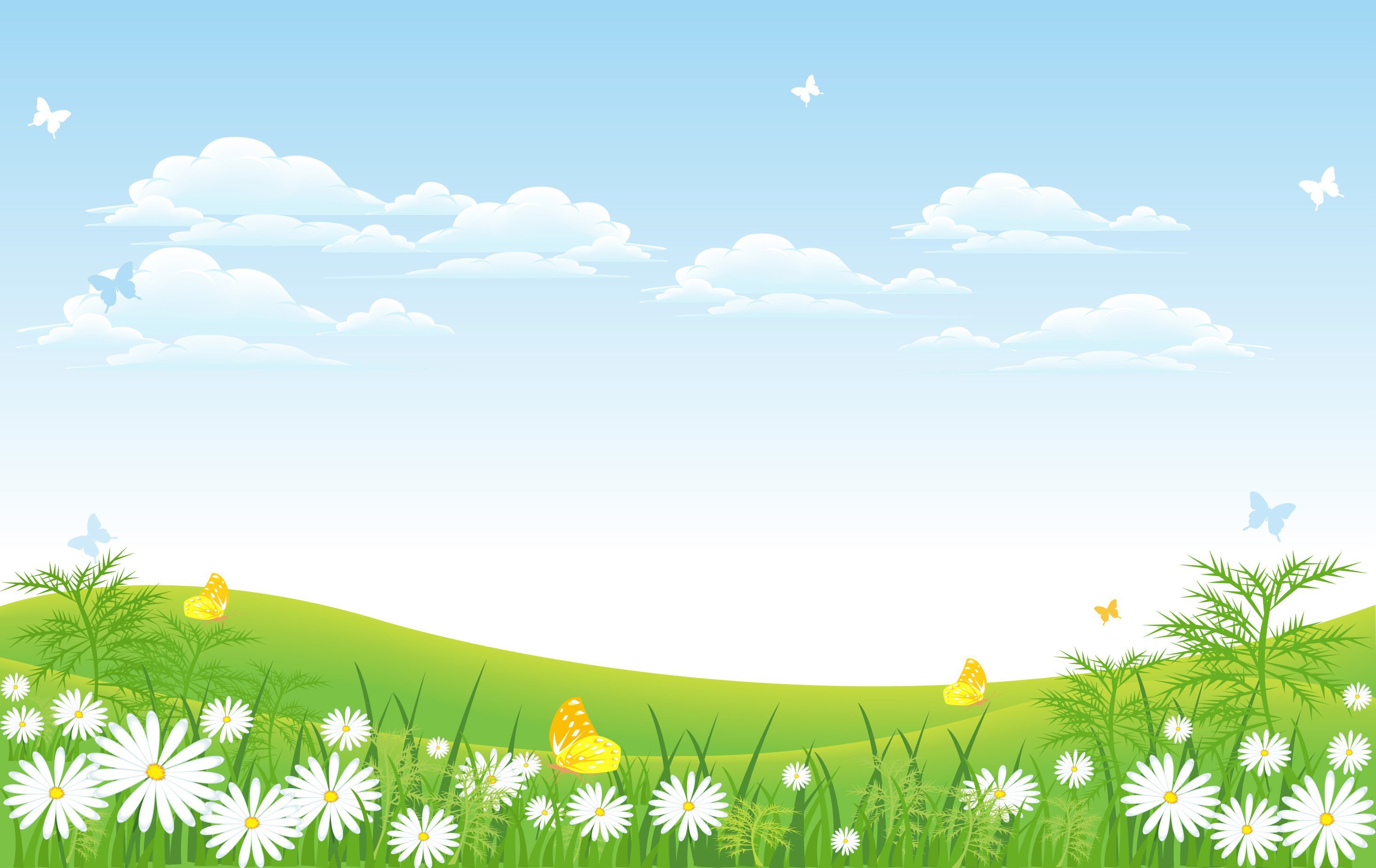 РАСХОДЫ
Питание в день:
199 рублей = 56,7(областной бюджет)+63 рубля(городской бюджет)+ +6,3 (софинансирование ГБ)+73 (РОДИТЕЛИ) 
Итого: 1314 рублей с человека за 18 дней*

*За исключением детей ТЖС и из многодетных семей

Иные расходы (из расчета на одного ребенка):
Культурно-массовые расходы (мероприятия, канцелярские товары, гигиенические принадлежности, призовой фонд): 5500 рублей
Бассейн :1800 рублей
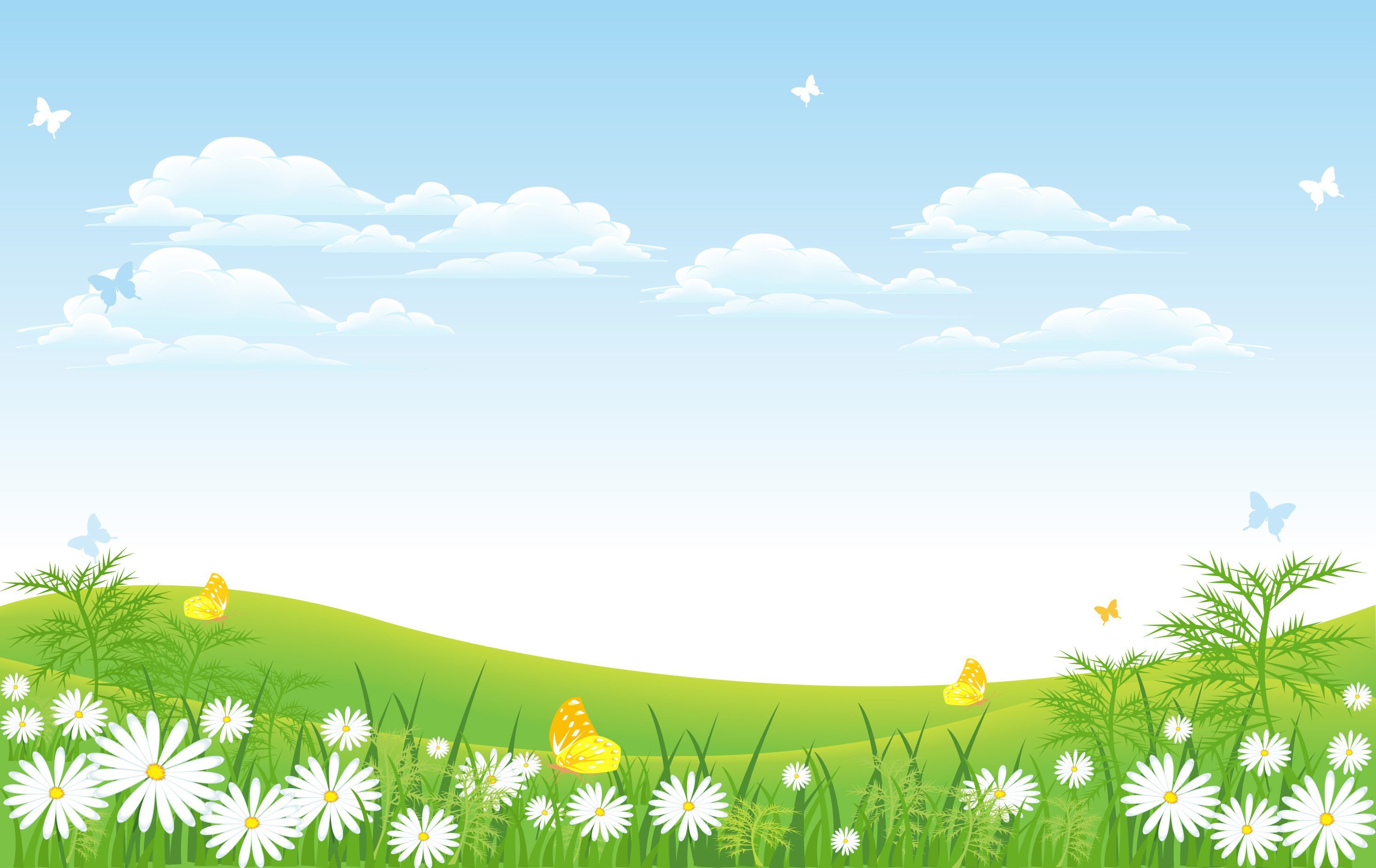 ТЖС
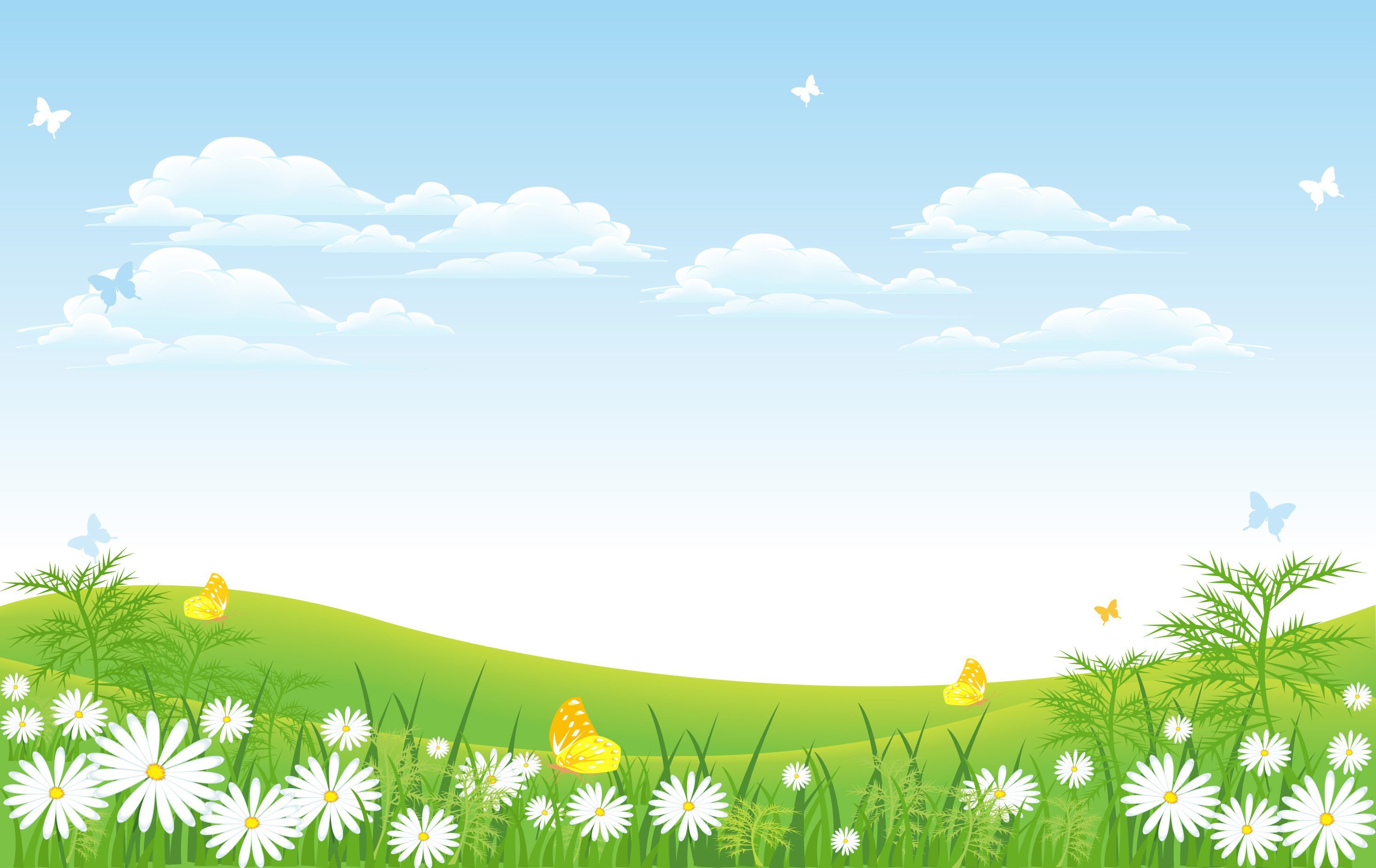 ОБЫЧНЫЙ ОТРЯД
ПЛАВАТЕЛЬНЫЙ ОТРЯД
Культурно-массовые расходы (мероприятия, канцелярские товары, гигиенические принадлежности, призовой фонд): 5500 рублей
Питание: 1314*

ИТОГО: 6814
Культурно-массовые расходы (мероприятия, канцелярские товары, гигиенические принадлежности, призовой фонд): 5500 рублей
Бассейн :1800 рублей
Питание: 1314*

ИТОГО: 8614
* За исключением детей ТЖС и из многодетных семей
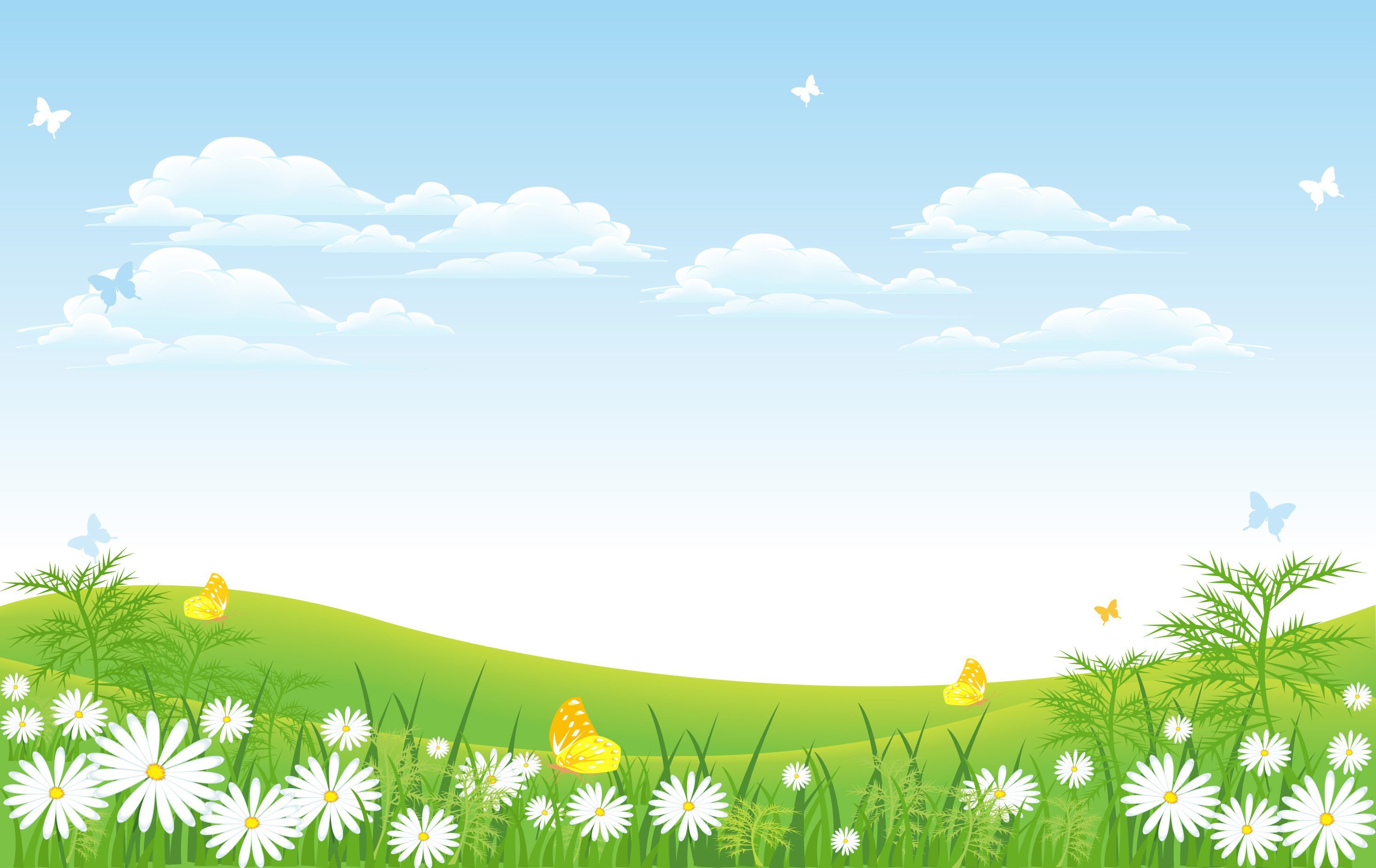 ИТОГИ
Лагерная смена пройдет с 01.06.2023 -28.06.2023 
Для лагеря вам необходимо: 
Написать заявление. Оплатить расходы на культурно-массовые мероприятия (5500 рублей) и бассейн (1800 рублей) в кабинете №25. Предоставить копии документов подтверждающих льготу для ТЖС и многодетных.
Оплатить питание после получения квитанции (1190 рублей).
Пасечник Е.А.